Организация предметно пространственной развивающей среды на прогулочных участках
МБДОУ №41 пос. Санболи
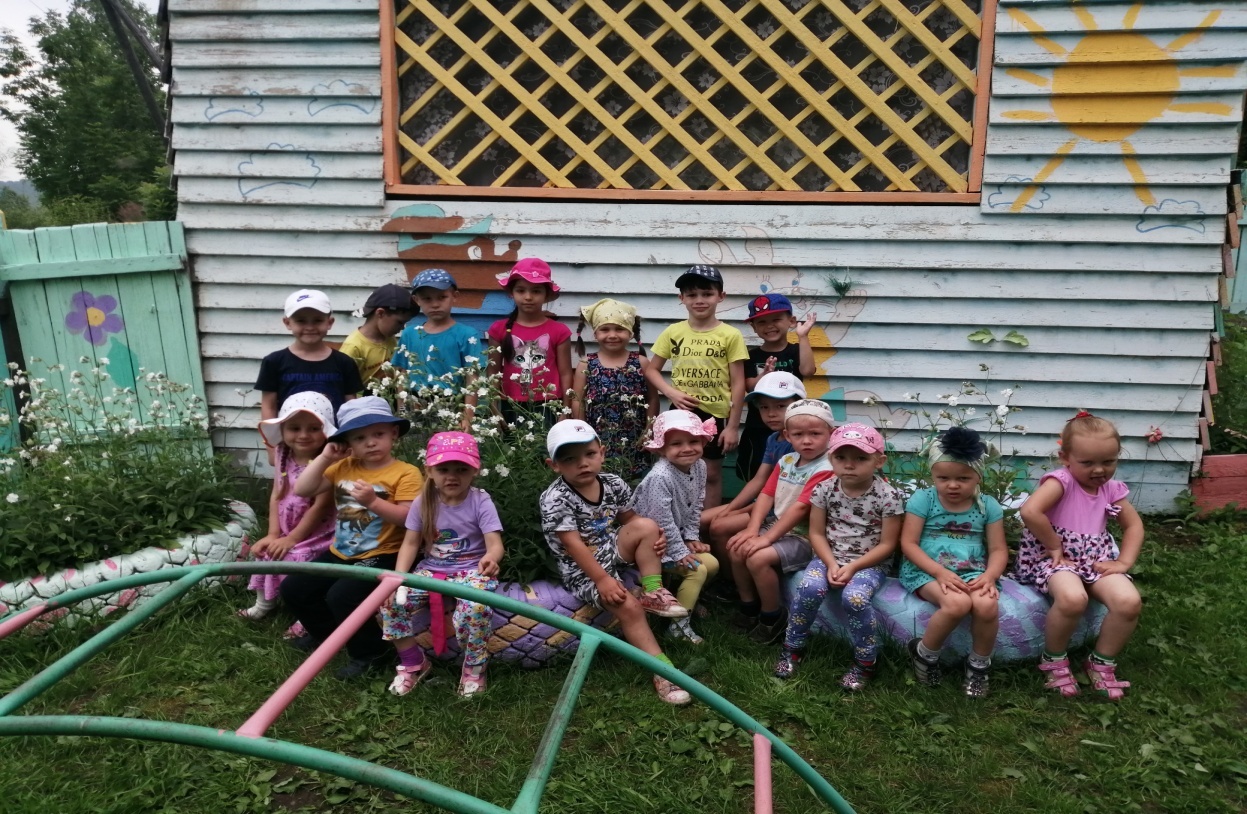 Предметно-пространственная развивающая среда дошкольного учреждения, в соответствии с требованиями ГОС ДО, должна обеспечивать максимальную реализацию образовательного потенциала пространства не только помещений детского сада и групповых комнат, но и территории дошкольного участка предназначенной для  организации прогулки детей (прогулочного участка)
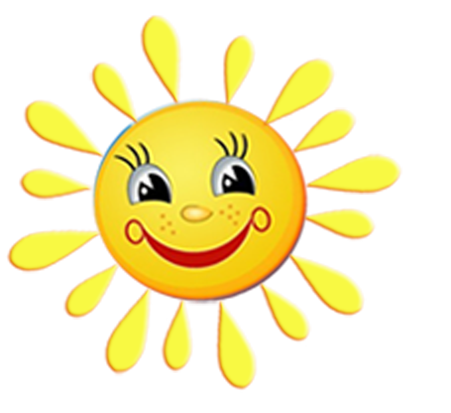 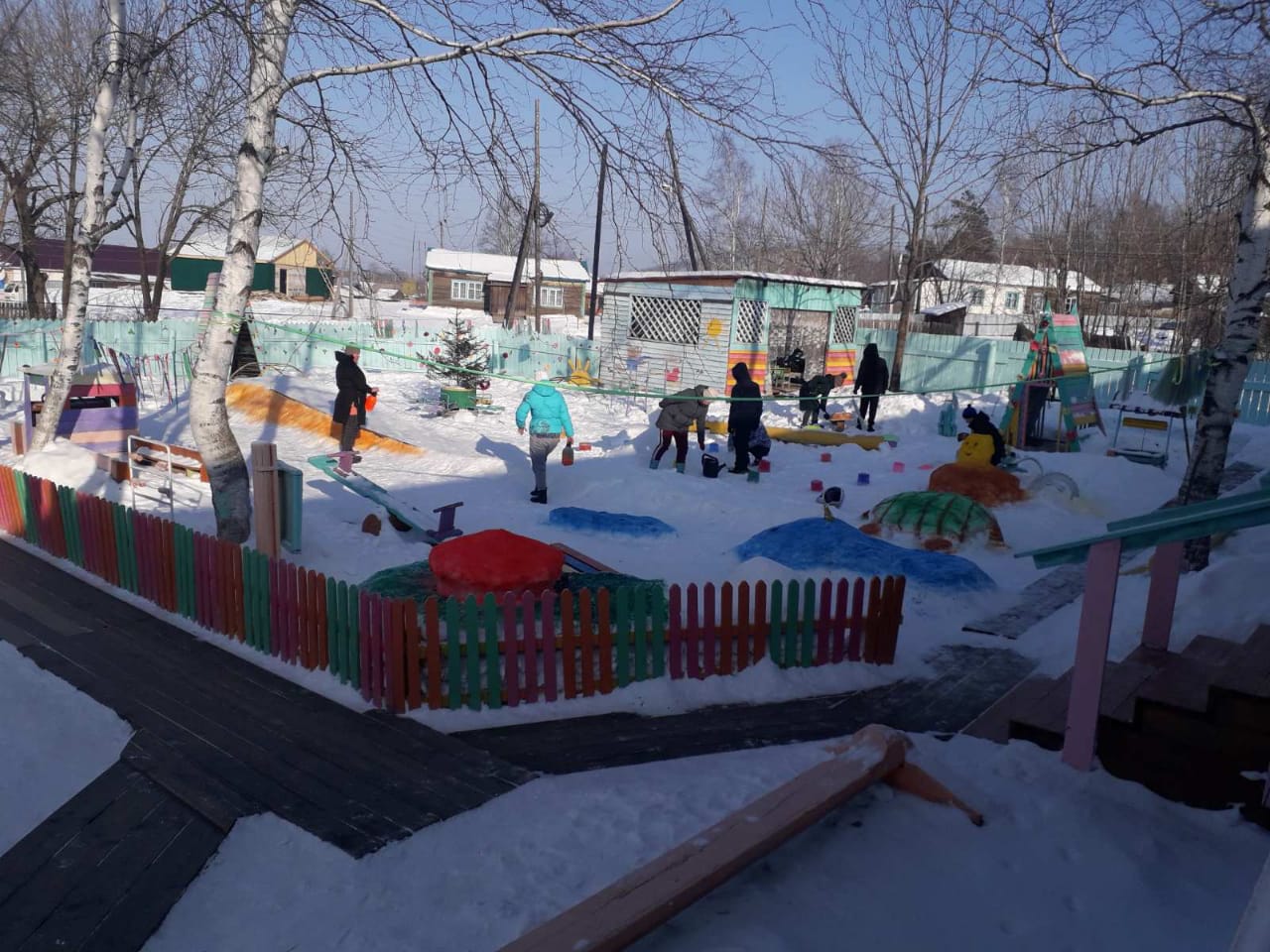 Пространственная среда 
прогулочного участка включает в себя 
совокупность пространств, в которой должны прослеживаться определенные направления и образовательные области, указанные в  образовательной программе ДО, разработанной коллективом на основании основной общеобразовательной программы «От рождения до школы» Н.Е.Вераксы
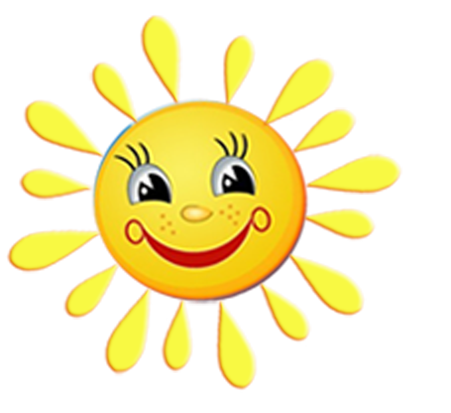 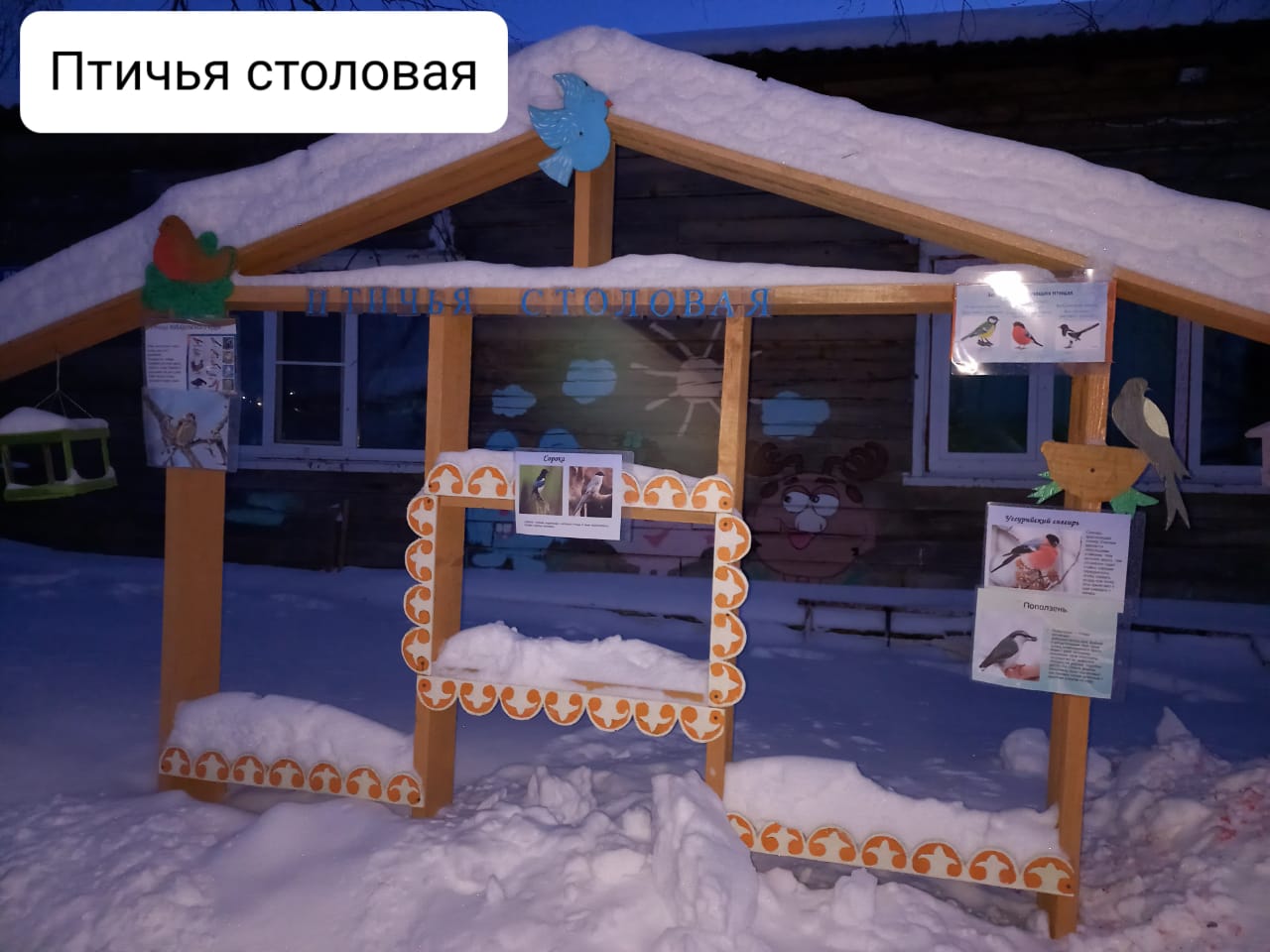 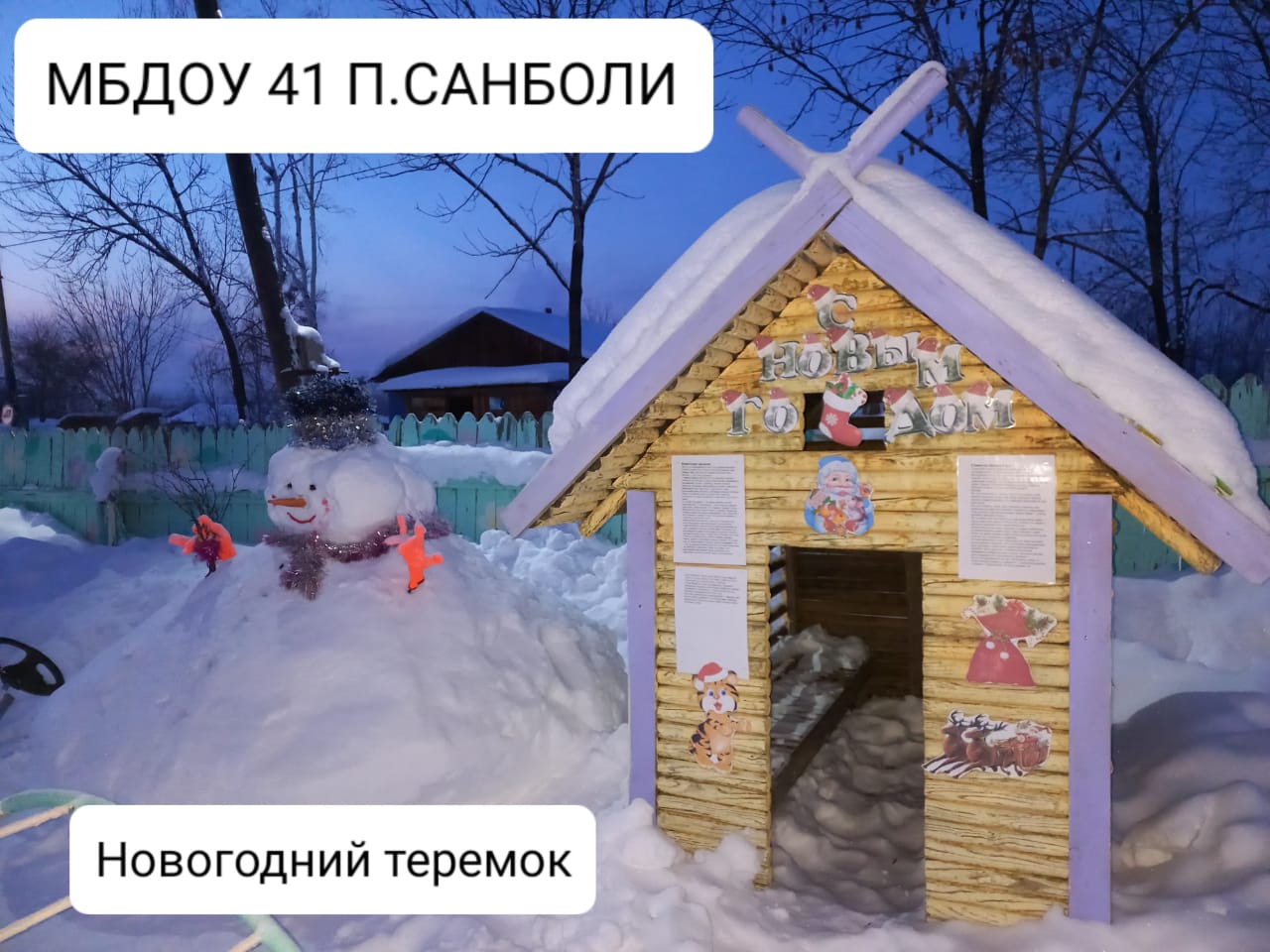 Предметно пространственная развивающая (ППР)среда  должна предоставлять возможности для всестороннего развития ребенка
Предметно  – пространственная  среда проектируется на основе:
   - реализуемой в детском саду образовательной программы и программы развития МБДОУ;
   - требований нормативных документов (соблюдений требований  санитарного законодательства и безопасности);
  - имеющихся условий, предпочтений, уровня развития детей;
  - общих принципов построения предметно пространственного окружения детей дошкольного учреждения.
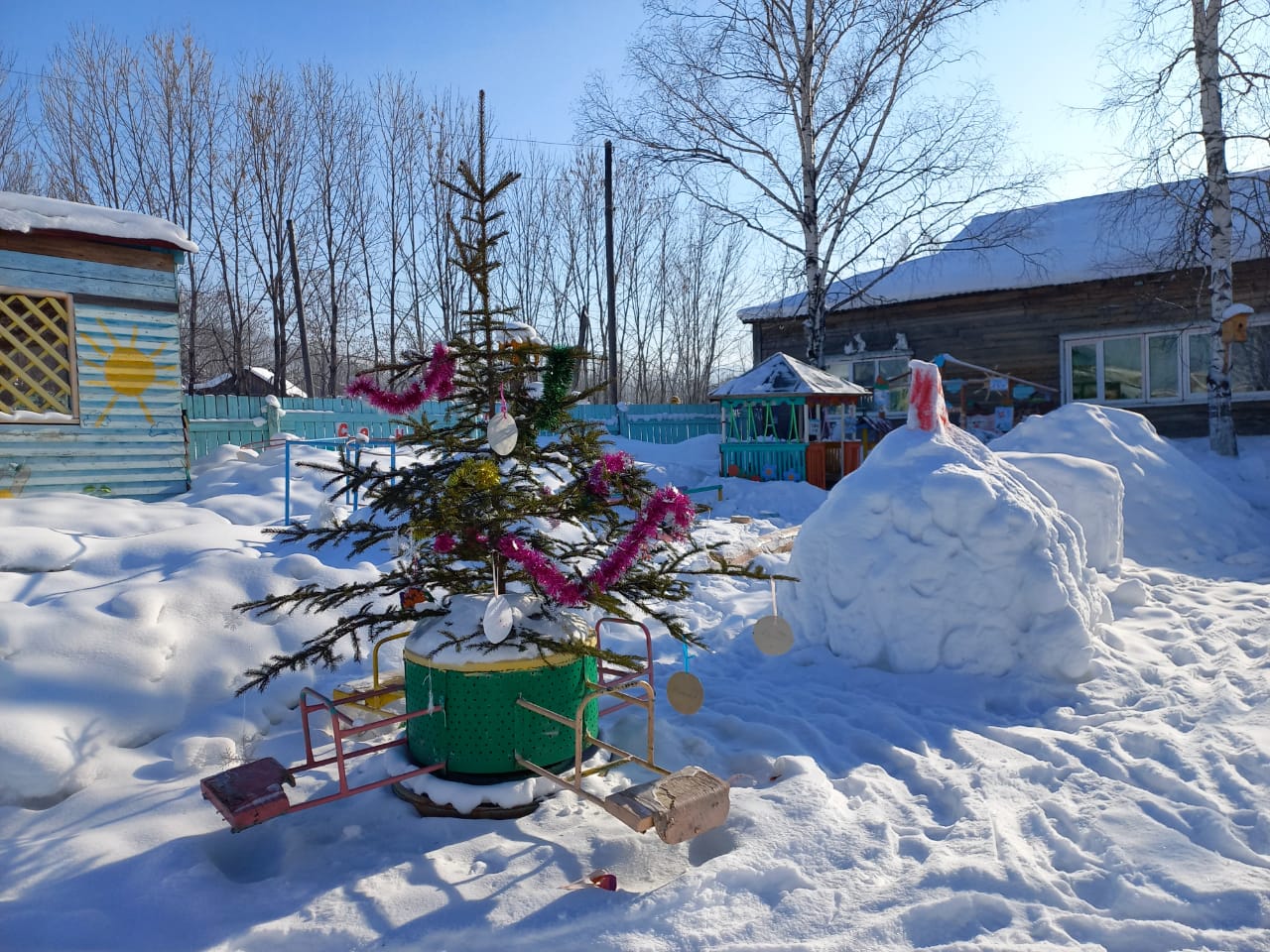 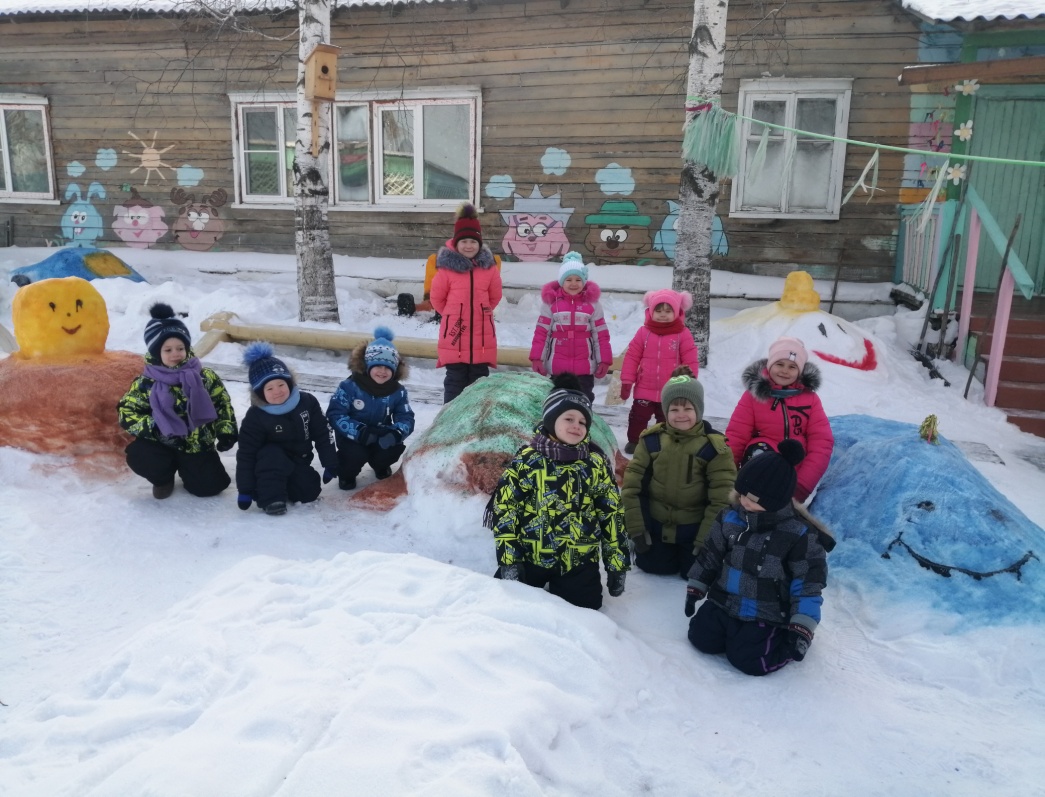 При создании развивающей среды на участке нашего дошкольного образовательного учреждения, как важнейший компонент активно используется природная составляющая участка, поэтому подобная среда рассматривается как эколого-развивающий комплекс.
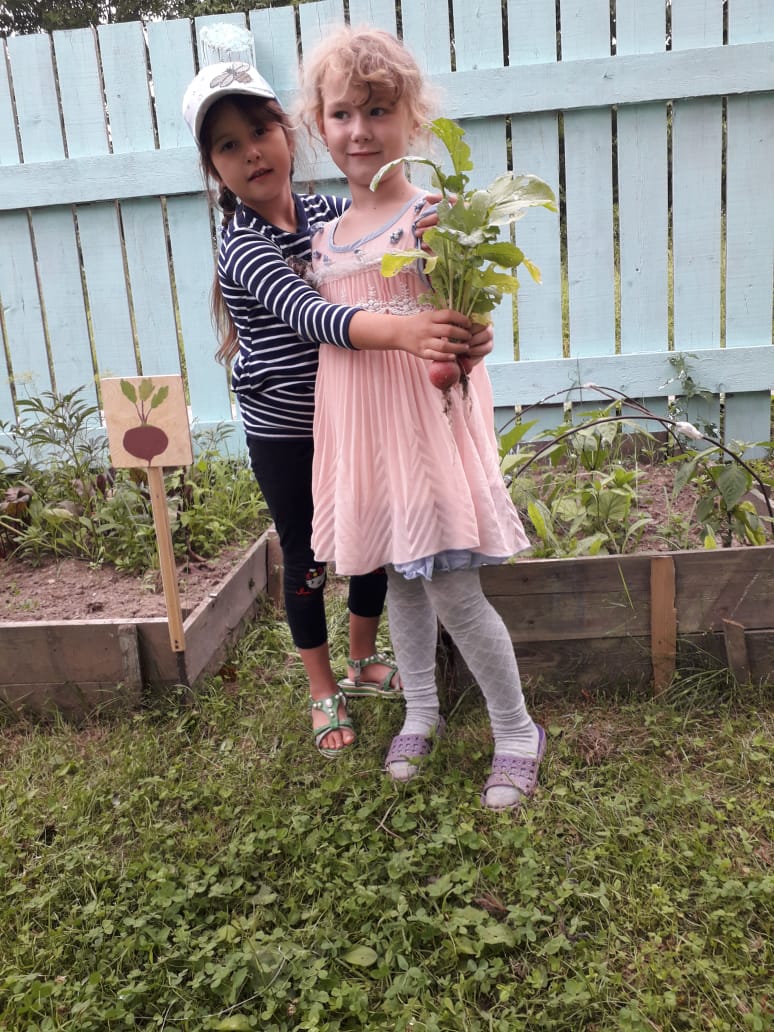 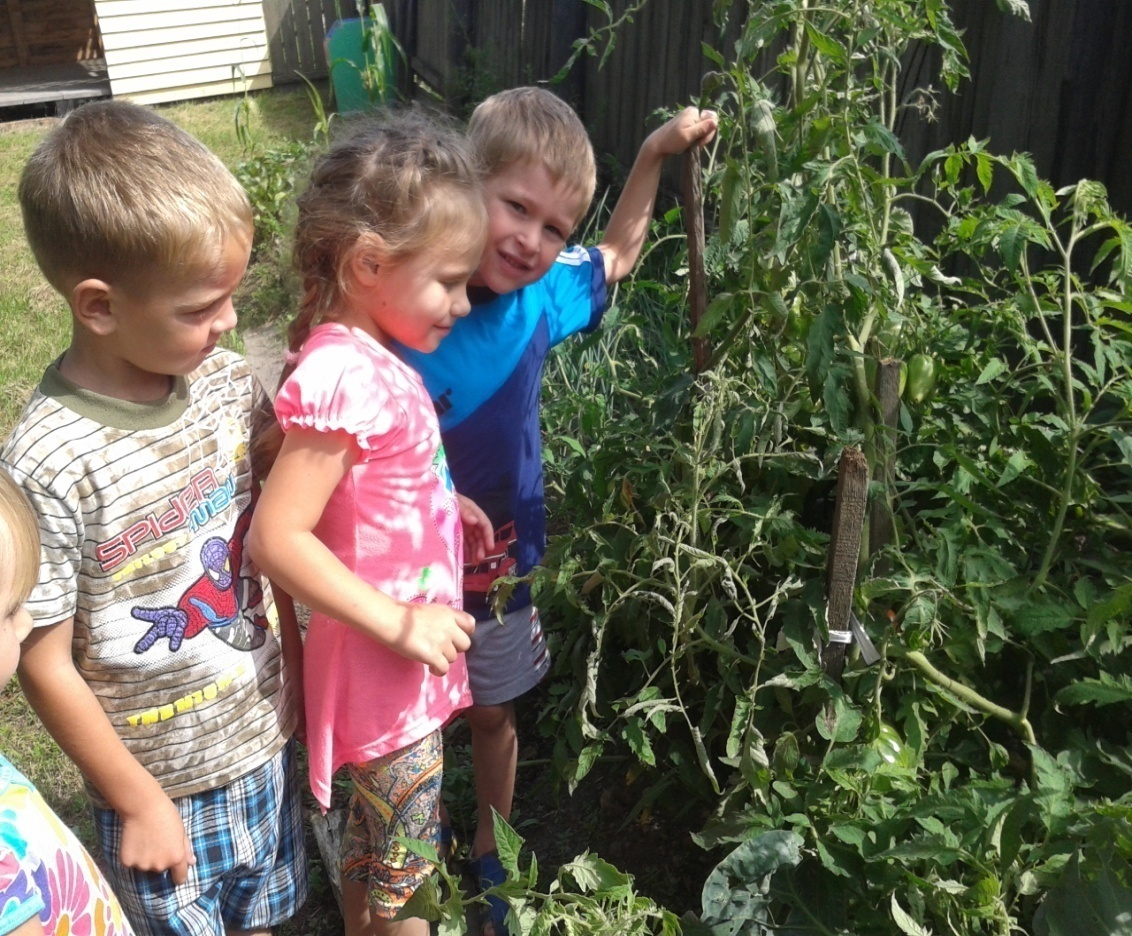 Эколого-развивающий комплекс МБДОУ № 41 пос. Санболипозволяет решать следующие воспитательно-образовательные задачи:- формировать начала экологического сознания у детей дошкольного возраста; - сохранять и укреплять их физическое и психическое здоровье; активно развивать познавательные интересы дошкольников, стимулируя интеллектуальное развитие детей; - формировать интерес к эстетической стороне окружающей действительности, развивать детское творчество; - формировать умения и навыки организации совместной деятельности и др.
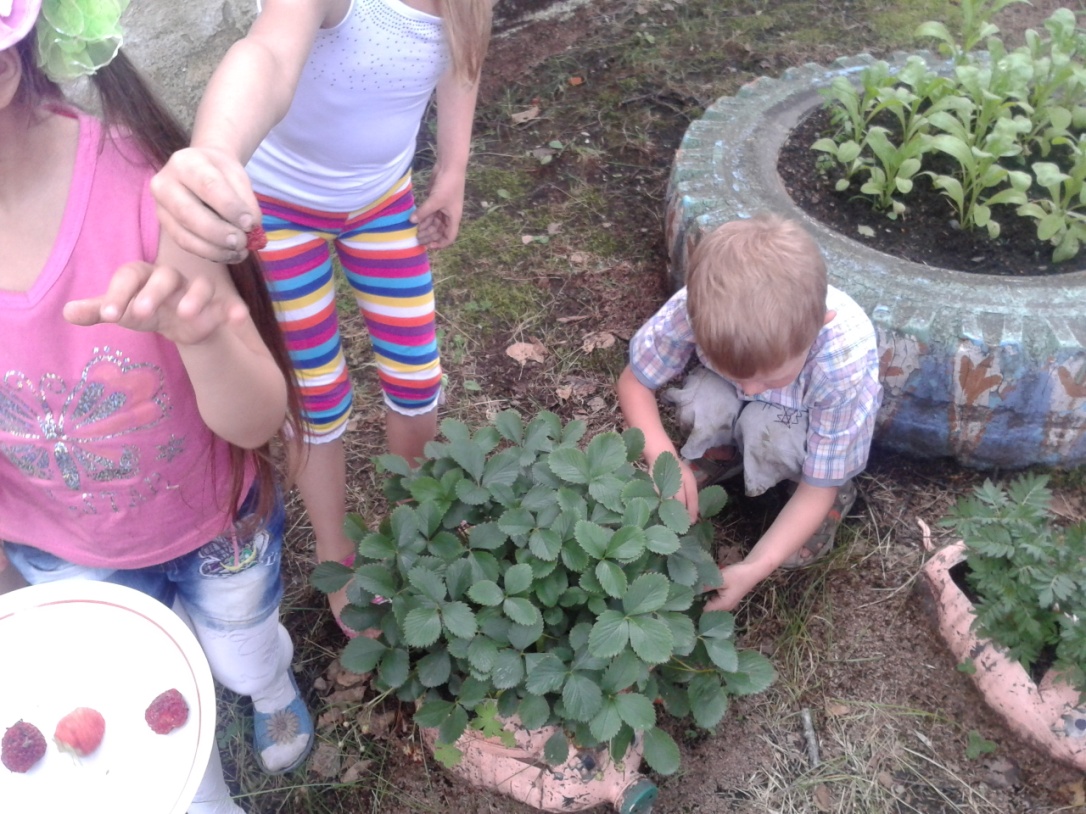 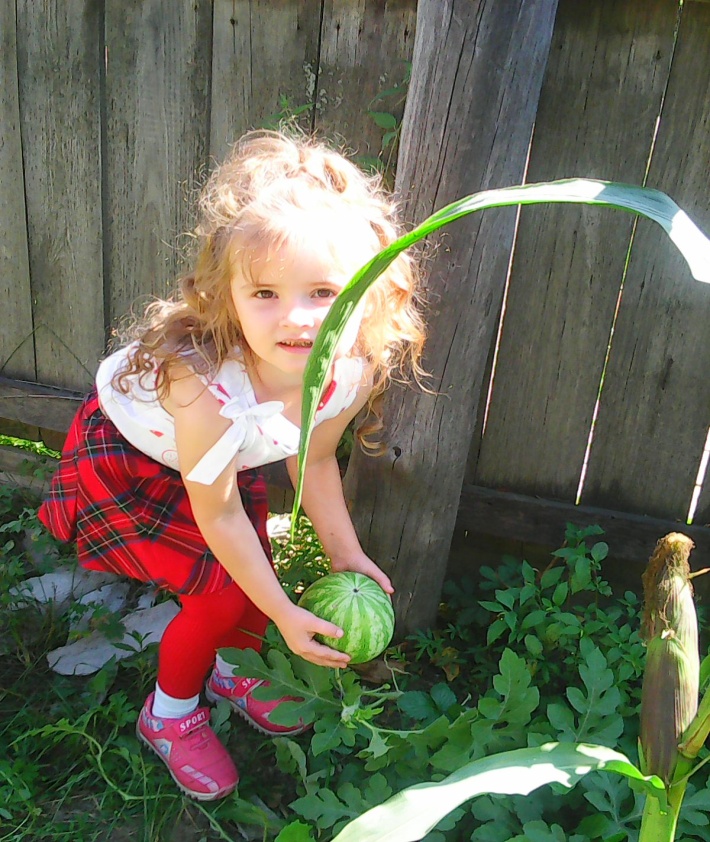 В основе создания эколого-развивающего комплекса на участке детского сада лежат принципы: 
1) принцип интеграции образовательных областей; 
2) принцип полифункциональности зон, предусматривающий разнообразное использование различных составляющих эколого-развивающего комплекса; 
3) принцип информативности (насыщенности), предусматривающий разнообразие тематики материалов и оборудования среды; 
4) принцип педагогической целесообразности, позволяющий предусмотреть необходимость и достаточность наполнения эколого-развивающего комплекса, а также обеспечить возможность самовыражения воспитанников, индивидуальную комфортность и эмоциональное благополучие каждого ребенка; 
5) принцип трансформируемости, обеспечивающий возможность изменений эколого-развивающего комплекса, позволяющих по ситуации вынести на первый план ту или иную функцию зоны;
 6) принцип активности детей в создании и трансформации эколого-развивающего комплекса.
В МБДОУ №41  территория дошкольного учреждения позволяет  создать  необходимые  условия  для  функционирования подобного эколого-развивающего комплекса.
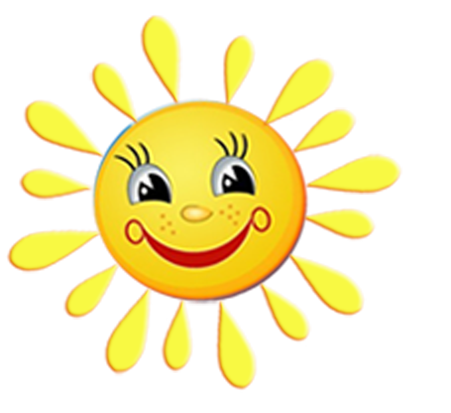 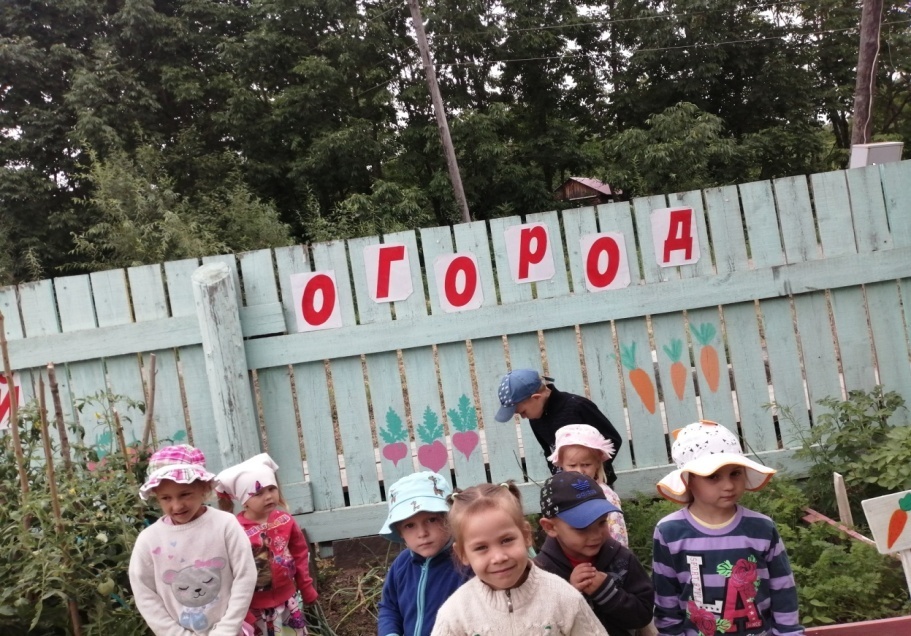 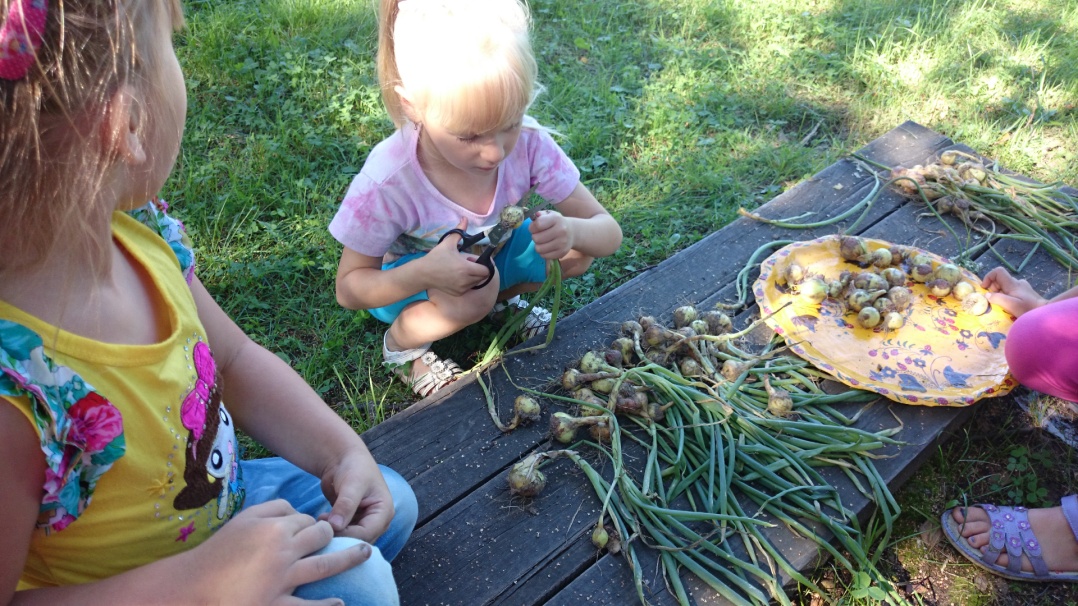 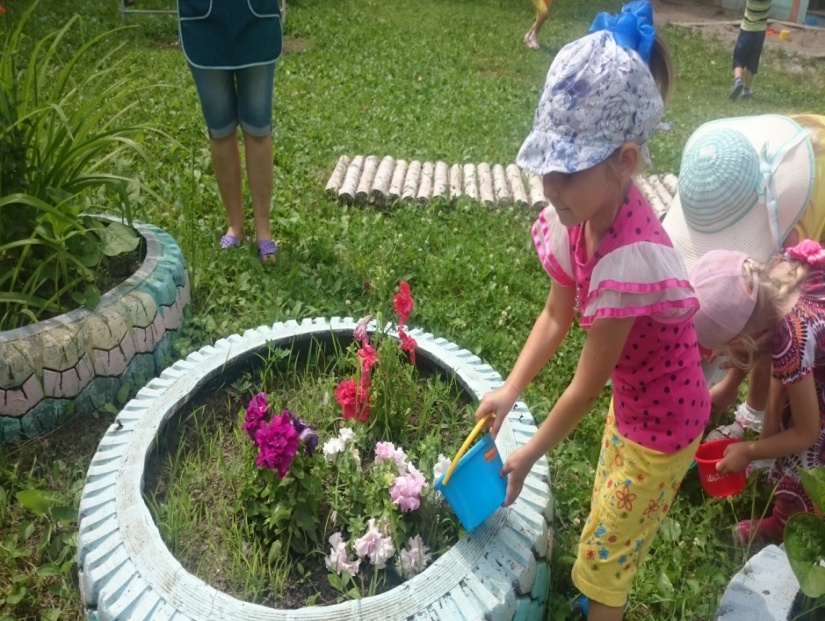 Экспериментальный  уголок овощевода
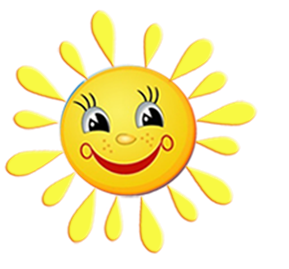 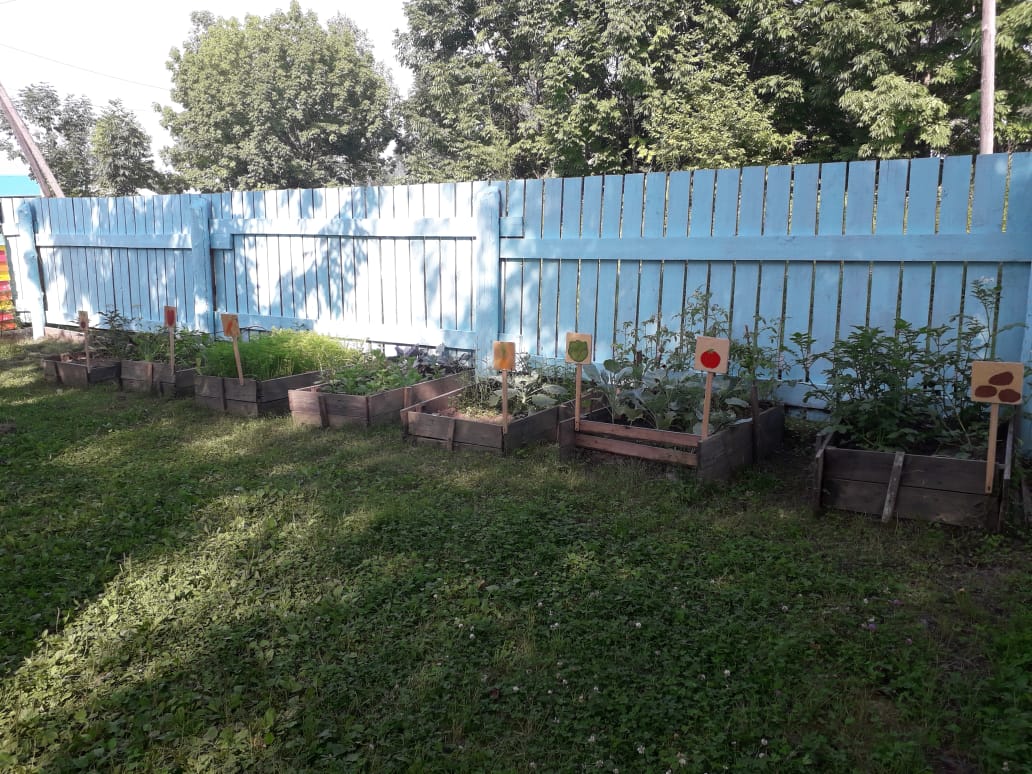 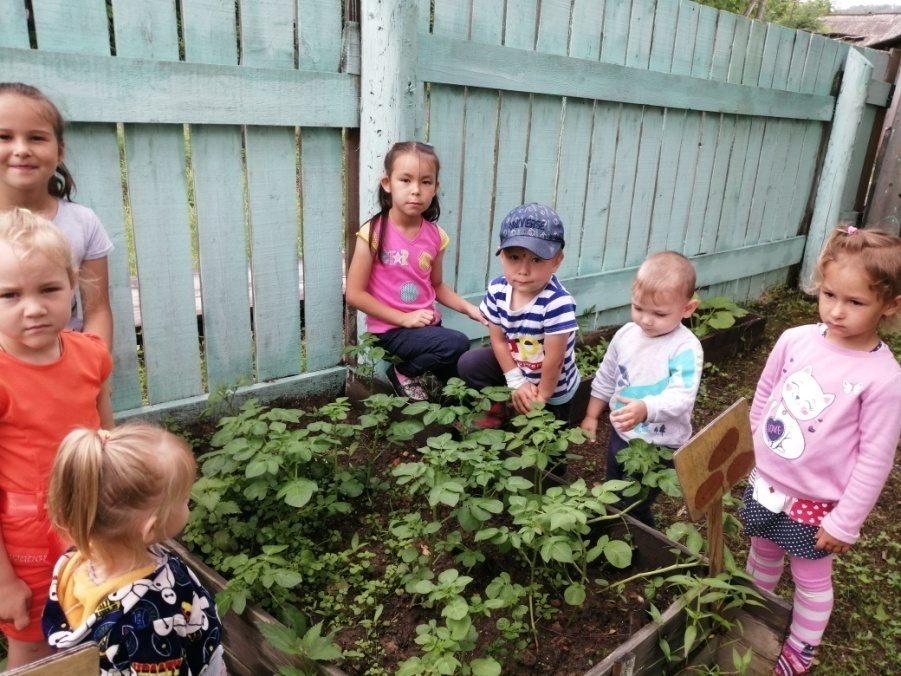 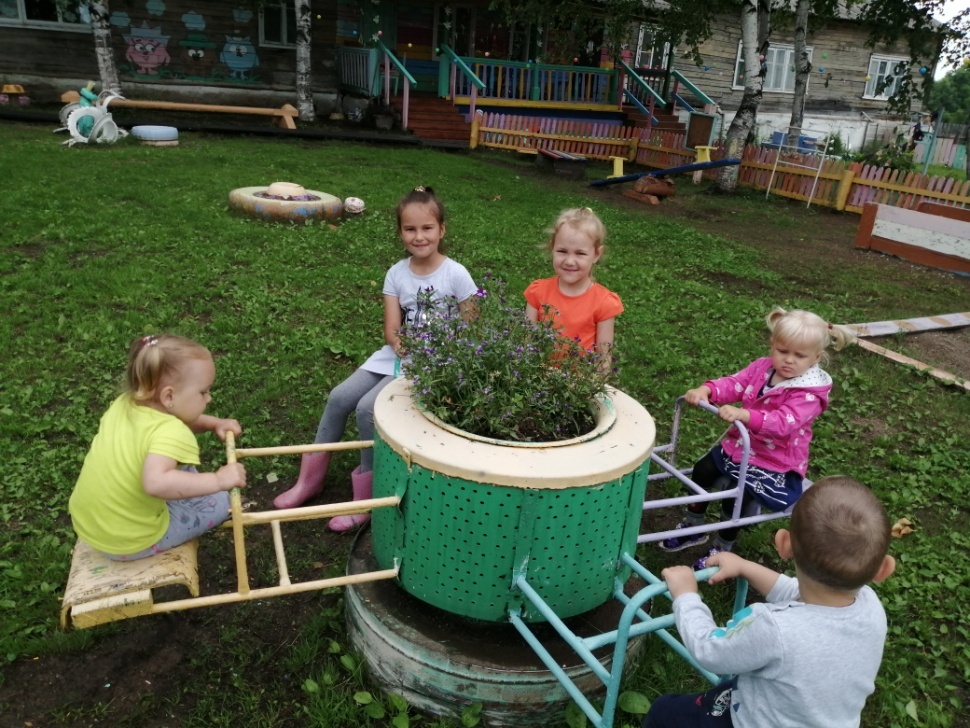 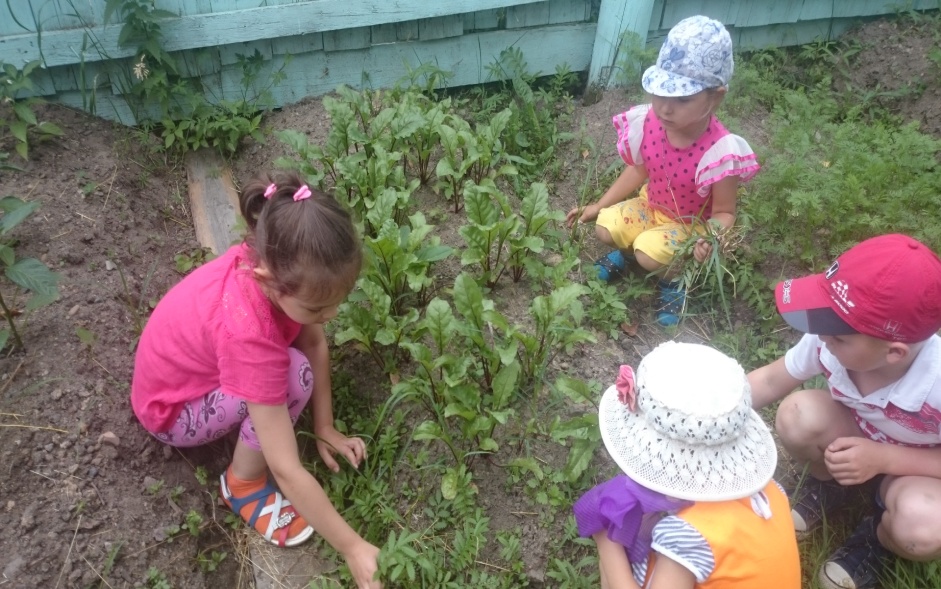 Организация исследовательской  и опытно-экспериментальной  деятельности  непосредственно связана с организацией  труда детей в природе.
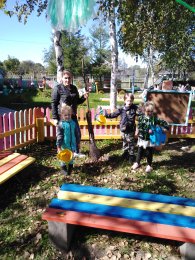 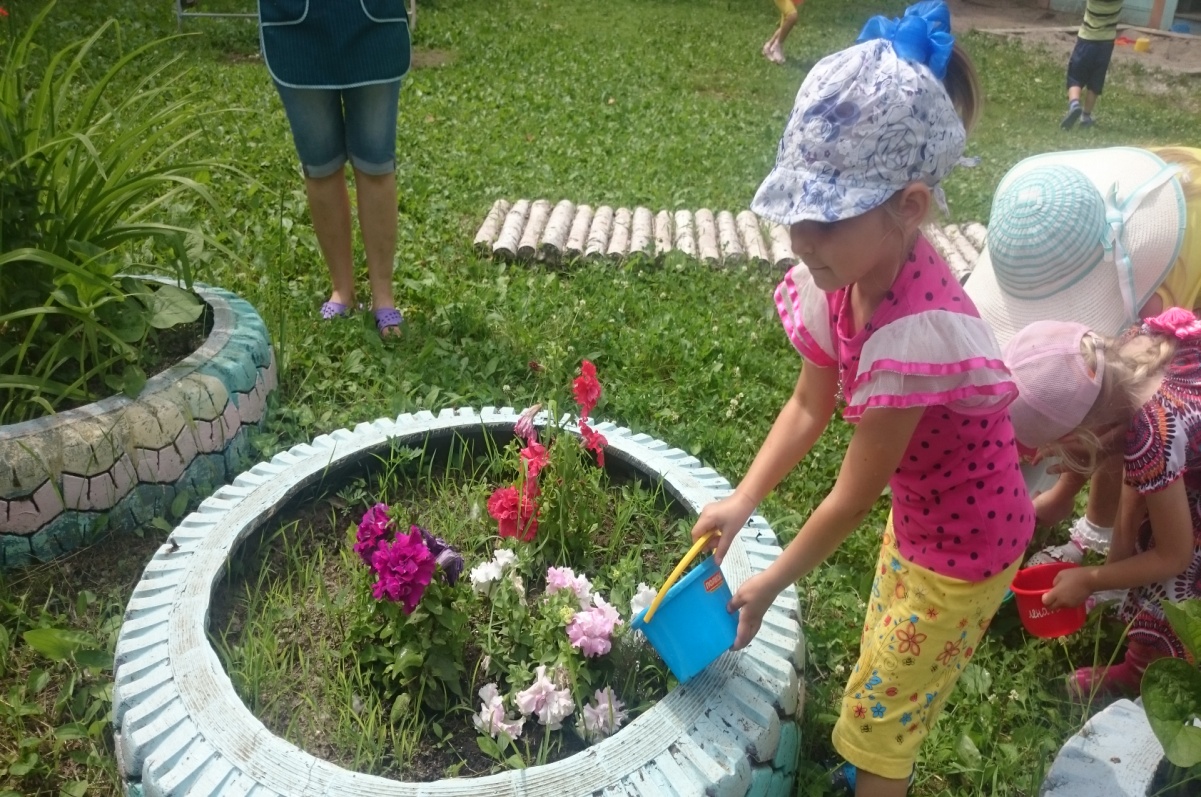 С целью укрепления физического здоровья детей 
на территории детского сада помимо спортивной площадки, оборудованы дорожки здоровья, на которых представлены разные по форме и структуре поверхности материалы: шишки, песок, различные камешки и другой материал, прежде всего, природный. Подобные дорожки обеспечивают эффективный массаж стоп и закаливание.
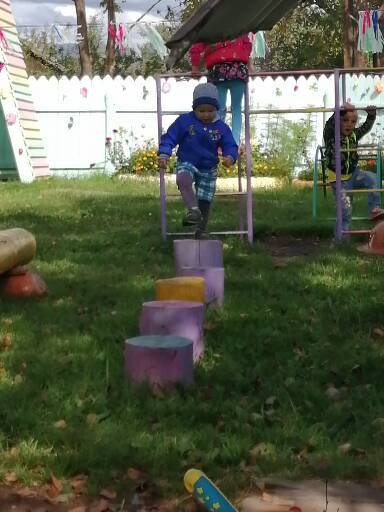 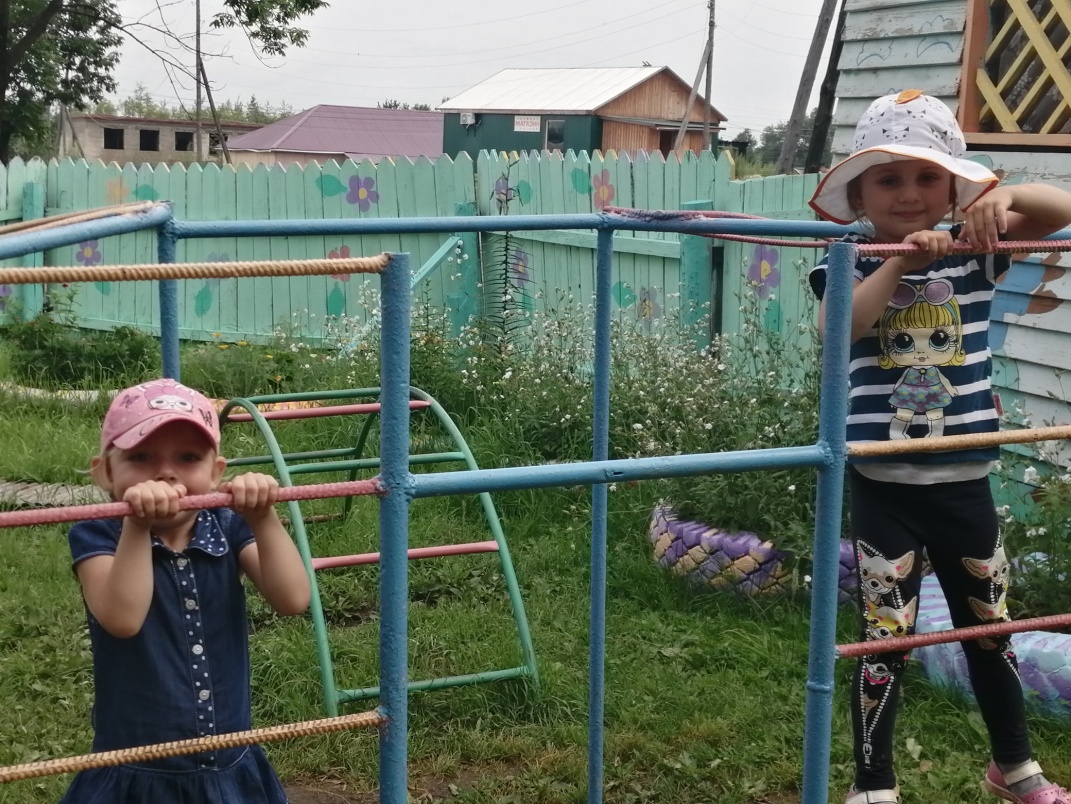 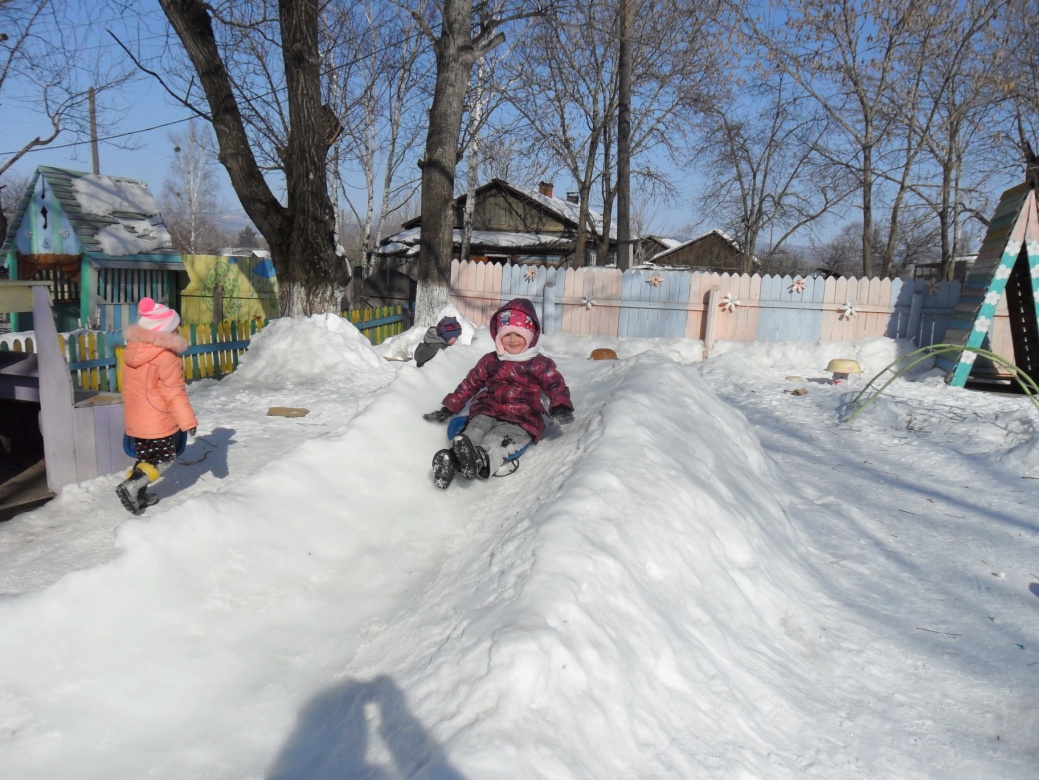 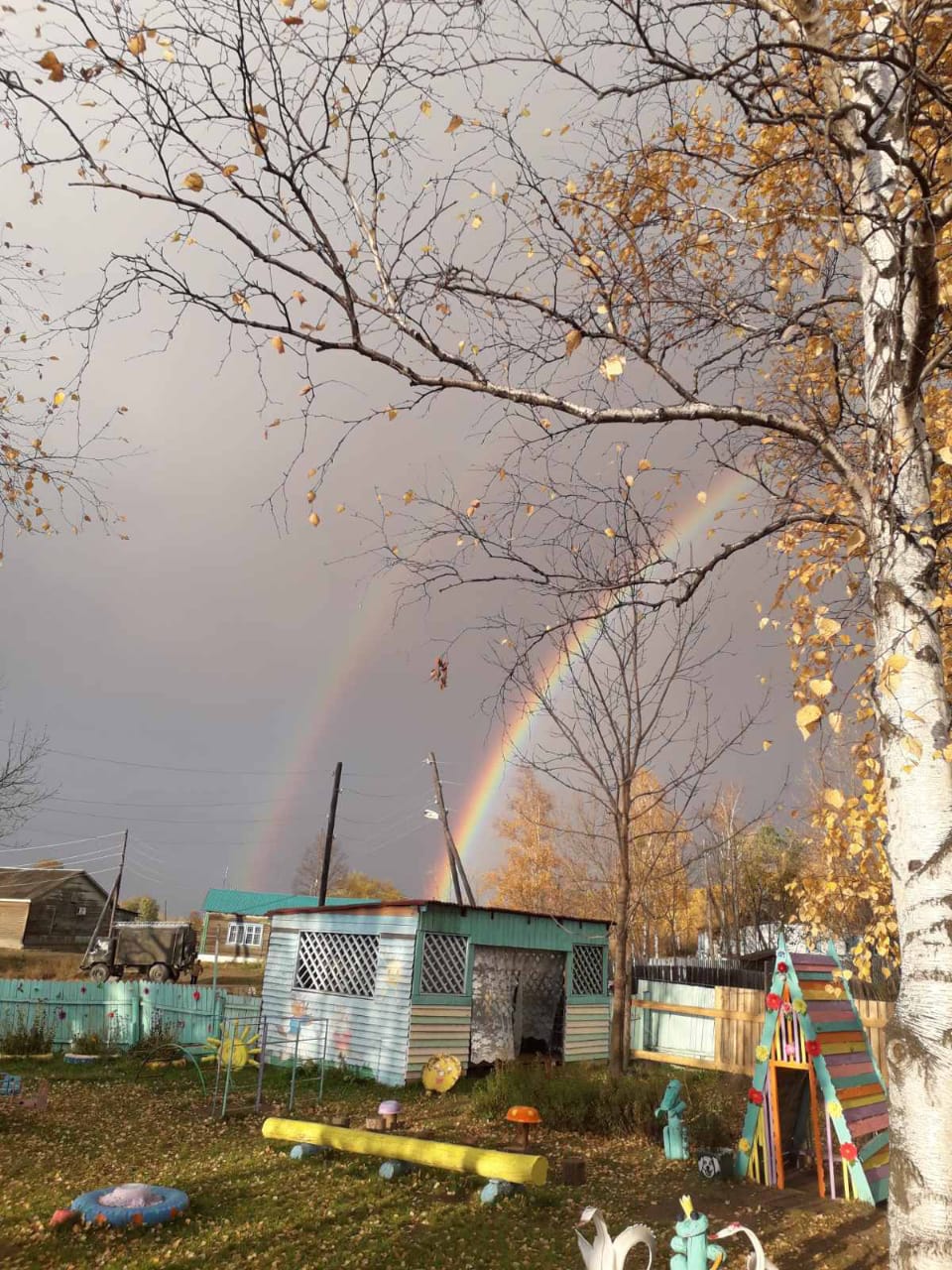 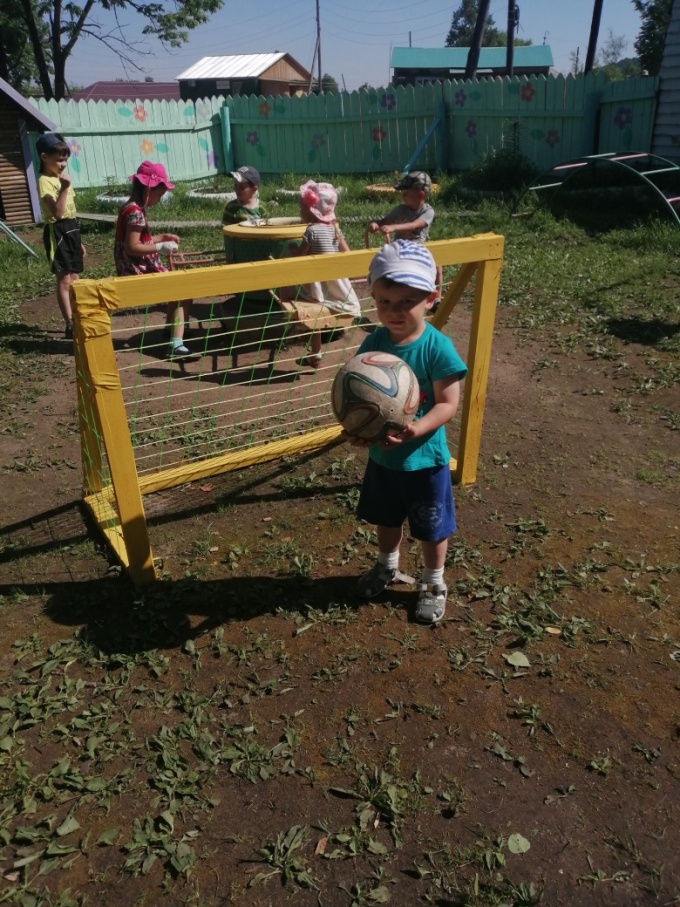 В зимнее время спортивные зоны на участке детского сада преображаются: дорожки здоровья превращаются в ледяные и используются для скольжения детей; по территории прокладывается детская лыжня; выстраиваются снежные крепости для проведения спортивных забав и развлечений;
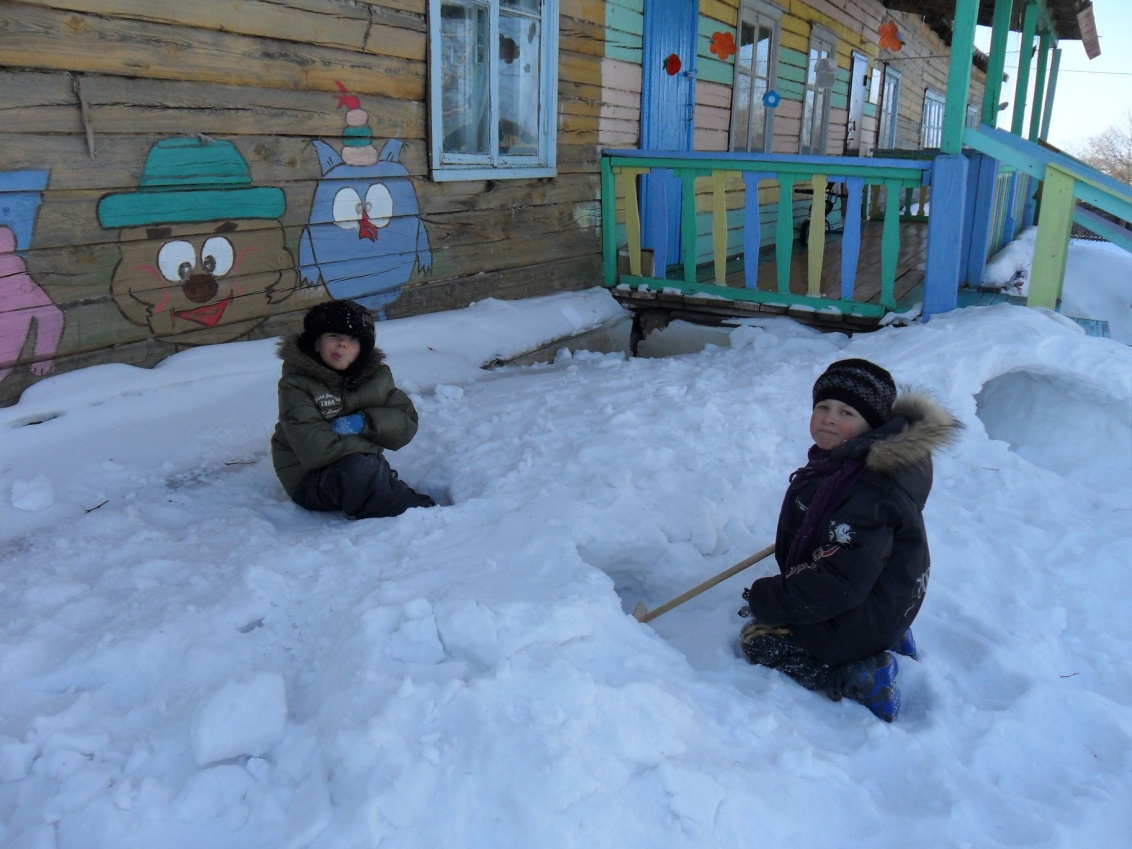 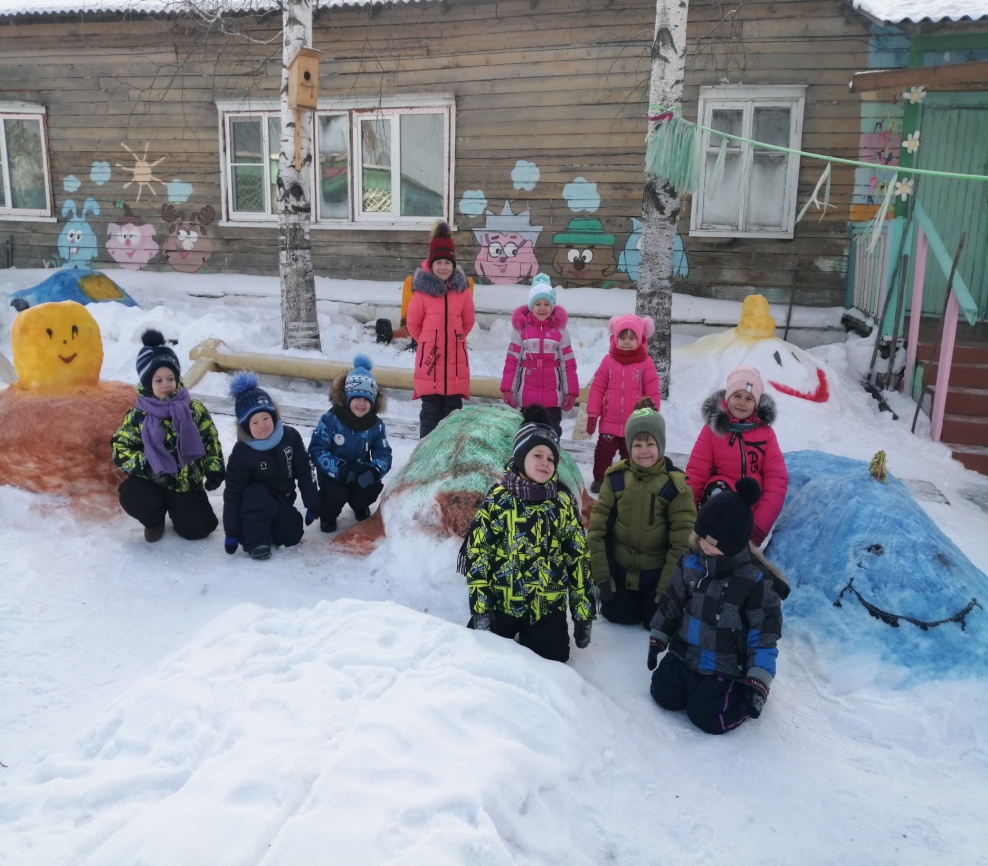 Налаживанию социально-коммуникативных взаимоотношений способствуют  игры направленные на  развитие эмпатии,  чувства товарищества.  Атрибуты сюжетно-ролевых игр, наличие  игрового оборудования для совместных игр, а также  игр с учетом гендерной  направленности формируют у детей коммуникативные  умения, осознание  своей принадлежности к  социуму и своей роли в коллективе.
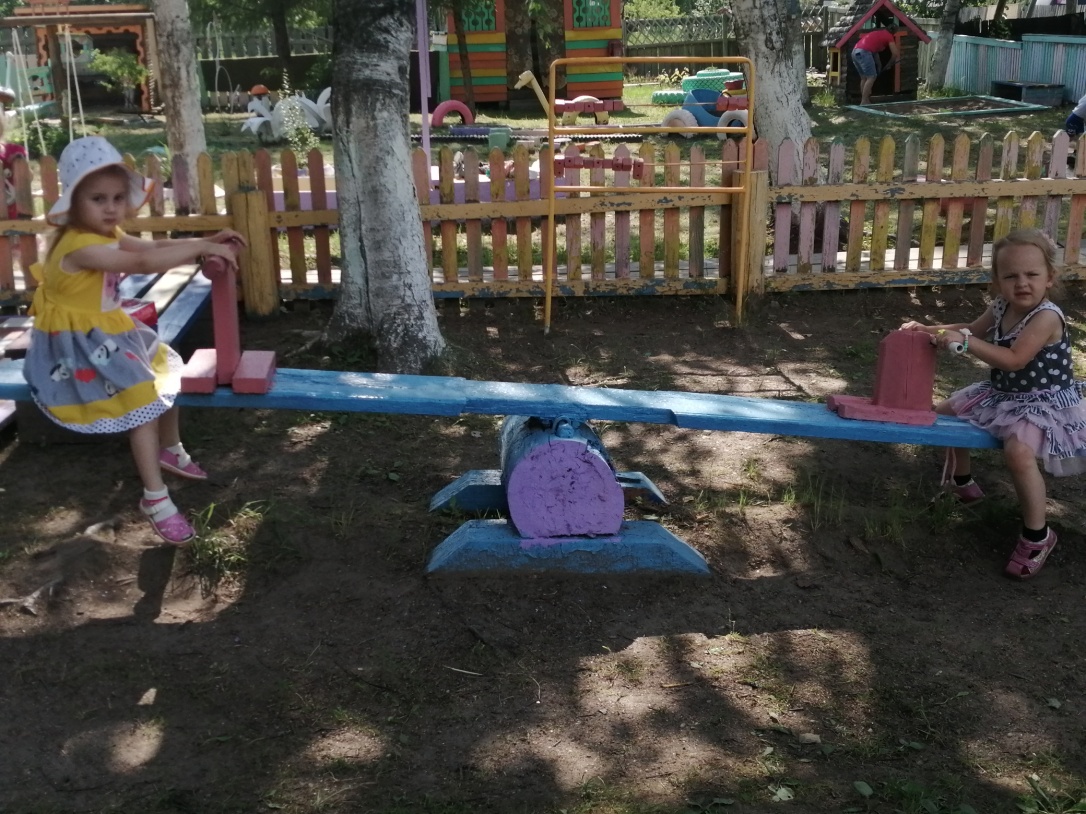 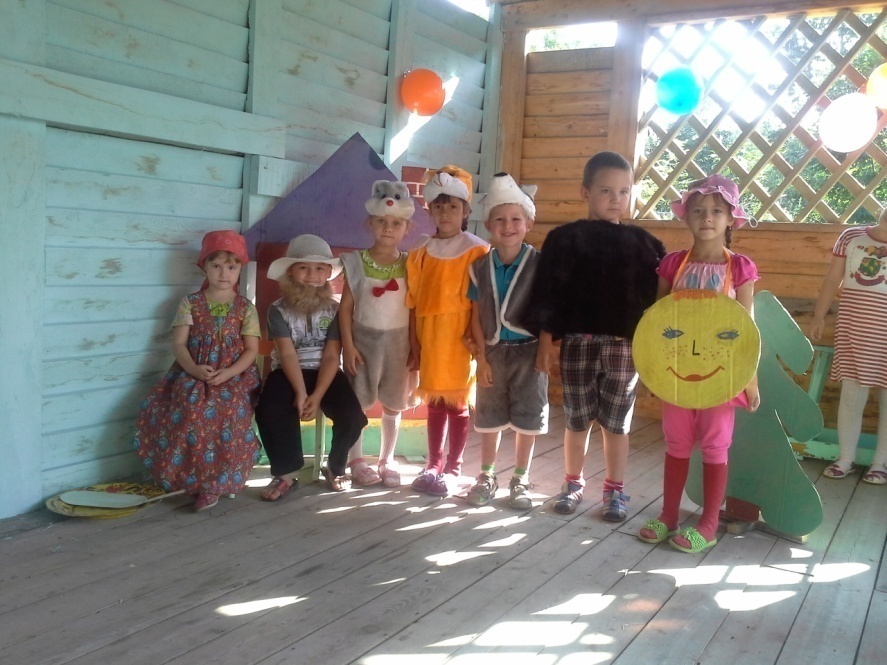 Уголок уединения
Для организации спокойного отдыха, а также с целью восстановления психологического комфорта детей оборудуется «тихий уголок».
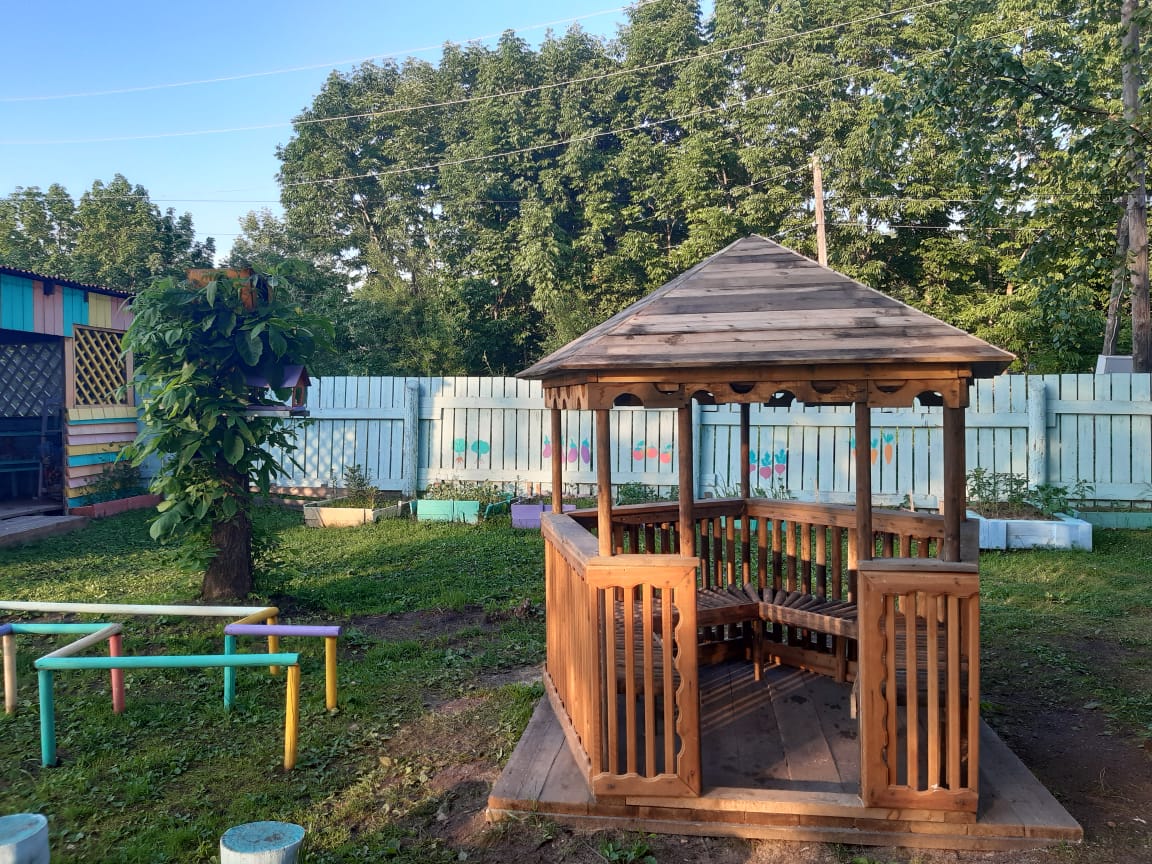 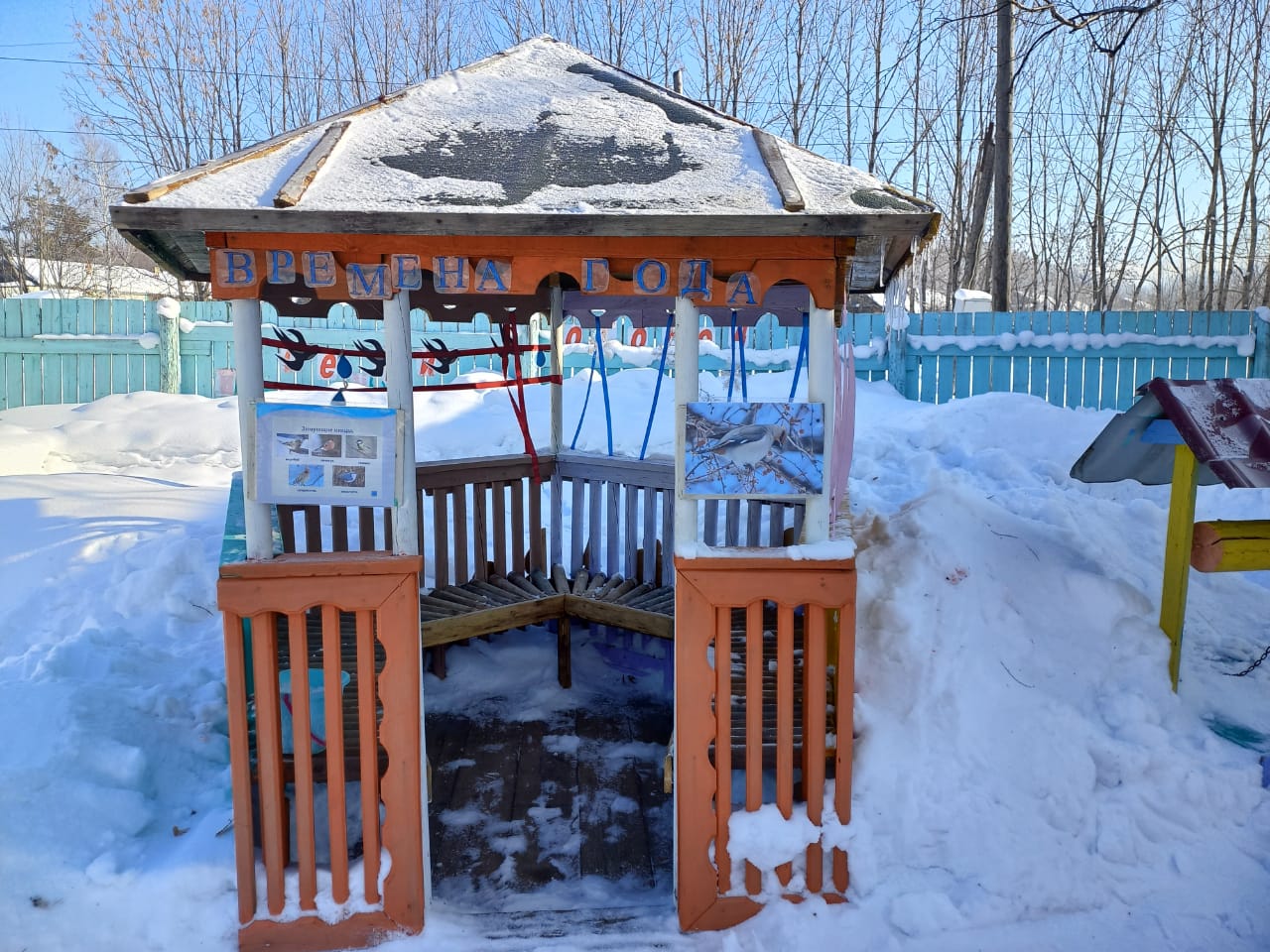 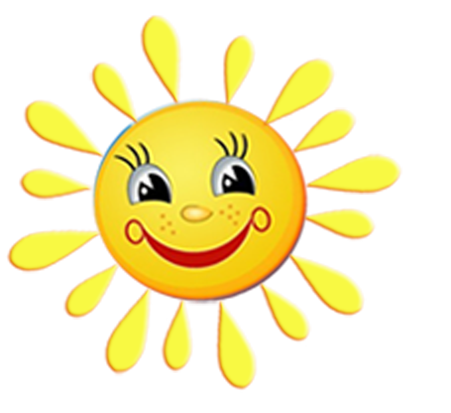 Общая и четкая работа с общественным родительским комитетом и групповыми родительскими комитетами  дала возможность улучшить материальную базу дошкольного учреждения.
      Силами  родителей было сделано:
ремонт и  покраска игрового  надворного  оборудования;
благоустройство территории  дошкольного  учреждения.
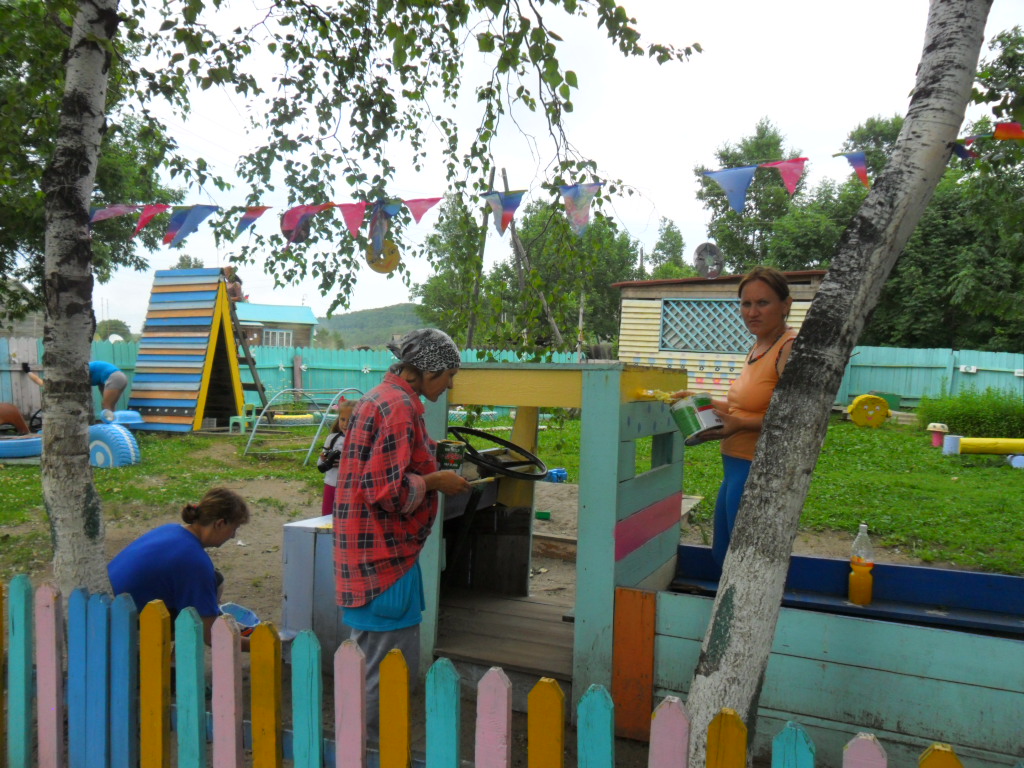 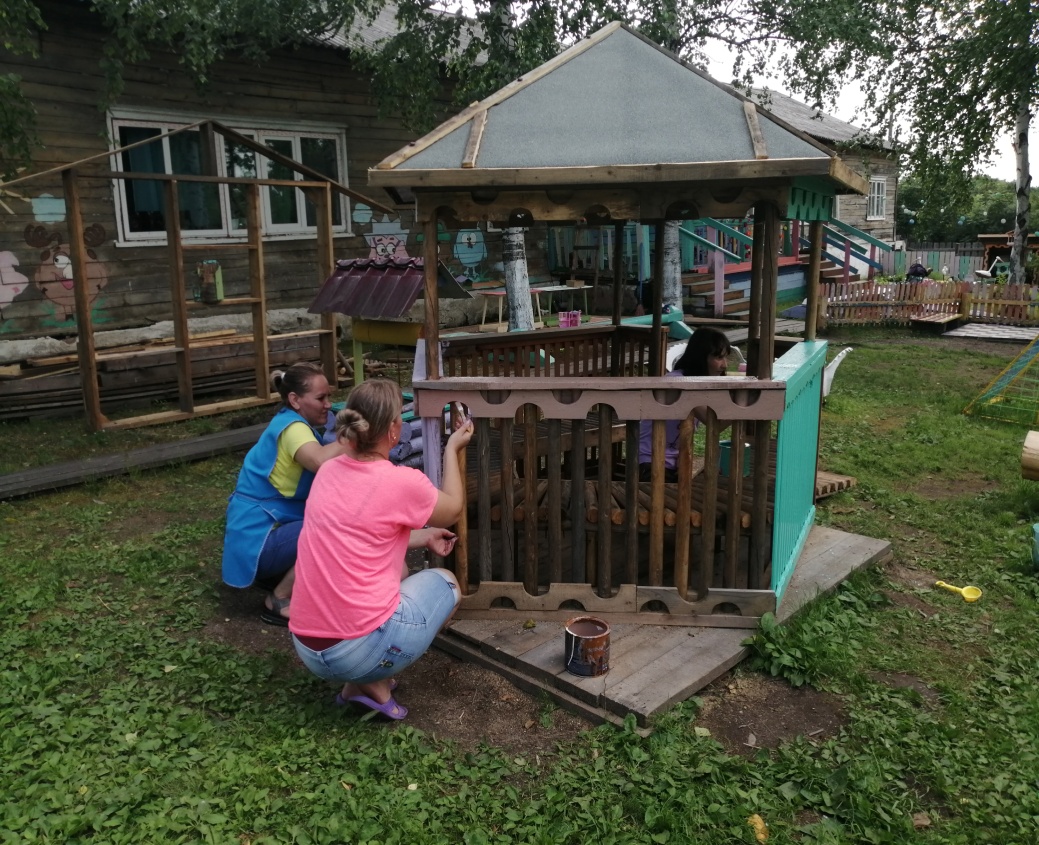 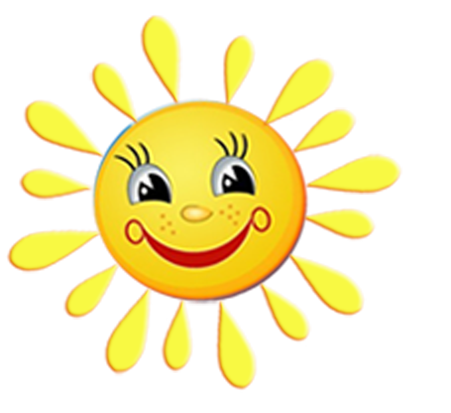 СПАСИБО
ЗА ВНИМАНИЕ
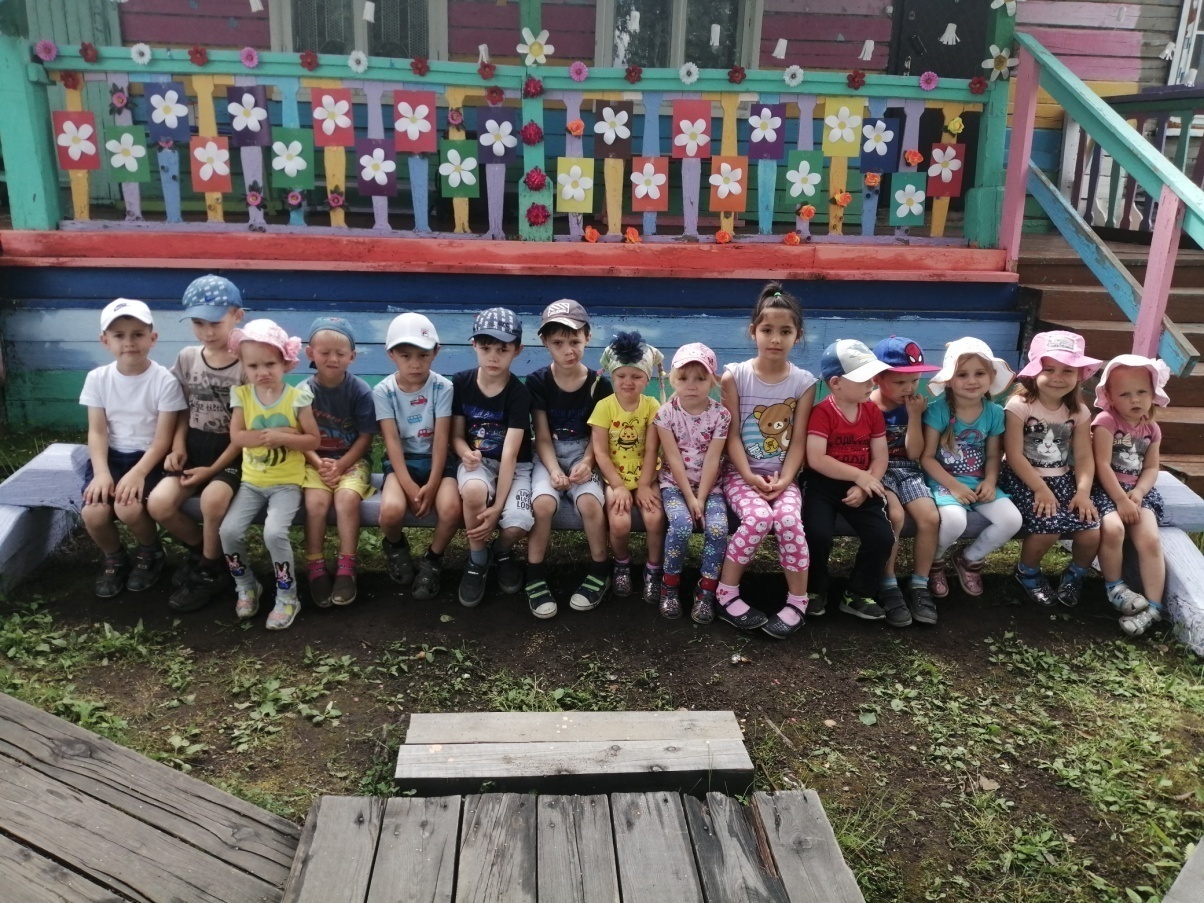